מנהל מכלול אשפוז
[Speaker Notes: הערות כלליות :
1.שקפים של תפקדים בחרום יהיו חשובים אולי להערכת מצב ראשונה או להצגות , כדי להסתיר אותם בזמון הערכת המצב כדי שלא יגזלו לך זמן.
2. לדעתי חסר תמ"צ מד"א]
תמונת מצב – מאושפזים
מעודכן ליום 03/04/2020 בשעה 10:00
תמונת מצב - מאושפזים
סה"כ 7,030 נמצאו חיוביים
2
2
תמונת מצב – קשיםמעודכן ליום 03/04/2020 בשעה 10:00
תמונת מצב - מאושפזים
3
תמונת מצב - מאושפזים
תמונת מצב – מונשמיםמעודכן ליום 02/04/2020 בשעה 10:00
4
תמונת מצב - מאושפזים
תמונת מצב – מאושפזיםמעודכן ליום 03/04/2020 בשעה 10:00
5
תמונת מצב –מאושפזים
מעודכן ליום 03/04/2020 בשעה 10:00
תמונת מצב - מאושפזים
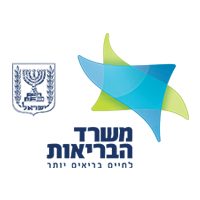